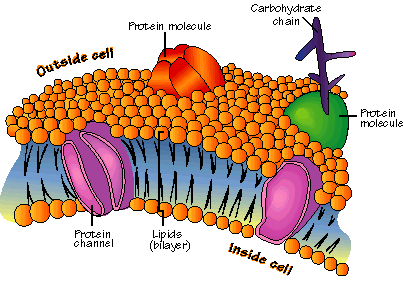 Chapter  8.Movement across the Cell Membrane
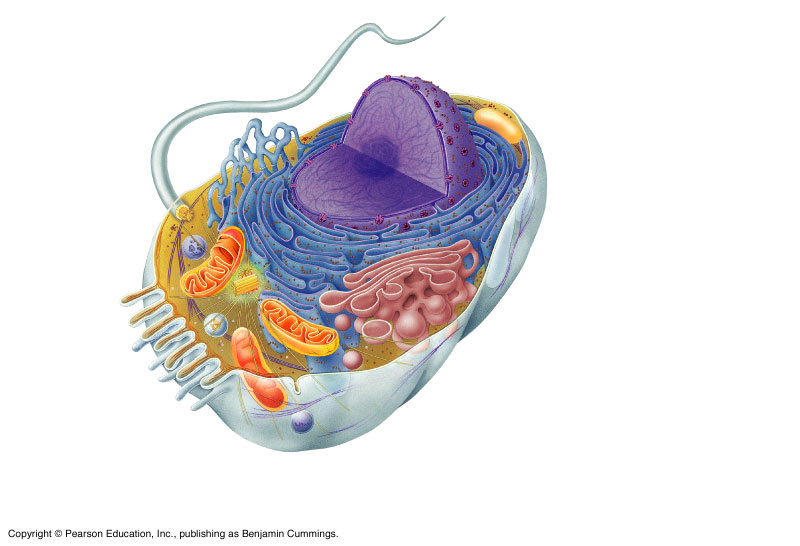 2005-2006
Diffusion
2nd Law of Thermodynamics governs biological systems
Universe tends towards disorder
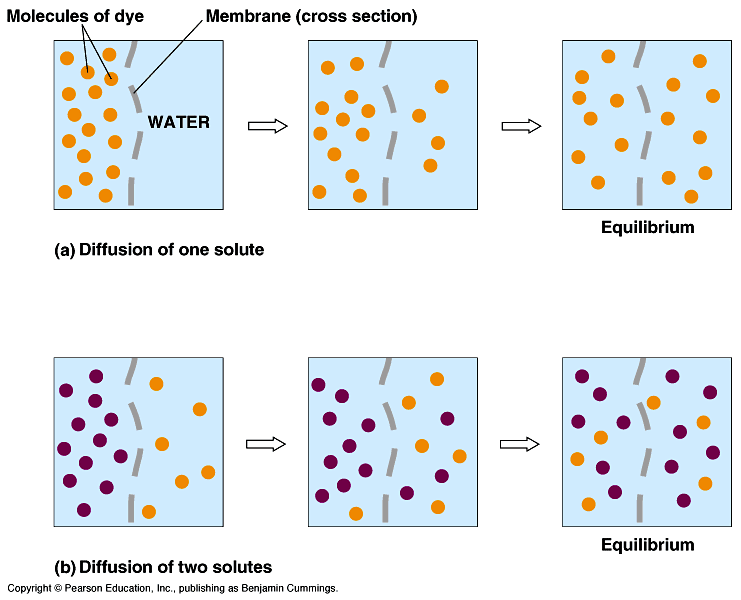 Diffusion
movement from high  low concentration
[Speaker Notes: Movement from high concentration of that substance to low concentration of that substance.]
Diffusion of 2 solutes
Each substance diffuses down its own concentration gradient, independent of concentration gradients of other substances
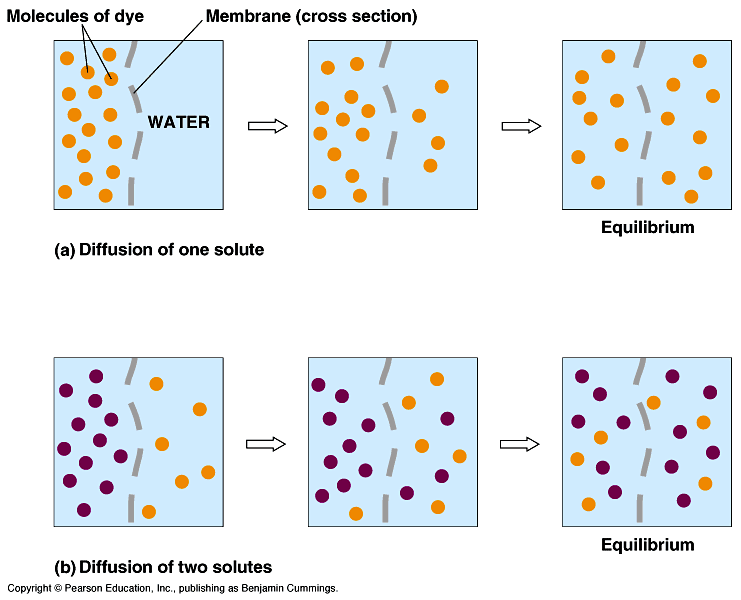 [Speaker Notes: Things tend to get mixed up evenly.]
Diffusion
Move for HIGH to LOW concentration
“passive transport”
no energy needed
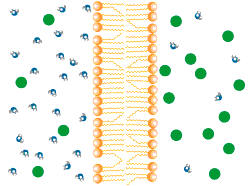 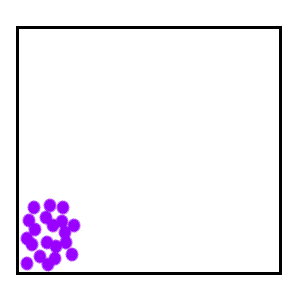 diffusion
osmosis
Cell (plasma) membrane
Cells need an inside & an outside…
separate cell from its environment 
cell membrane is the boundary
Can it be an impenetrable boundary?
NO!
OUT
waste
ammonia
salts
CO2
H2O 
products
IN
food
carbohydrates
sugars, proteins
amino acids
lipids
salts, O2, H2O
OUT
IN
2005-2006
cell needs materials in & products or waste out
Building a membrane
How do you build a barrier that keeps the watery contents of the cell separate from the watery environment?
Your choices
 carbohydrates?
 proteins?
 nucleic acids?
 lipids?
 LIPIDS 
oil & water don’t mix!!
inside cell
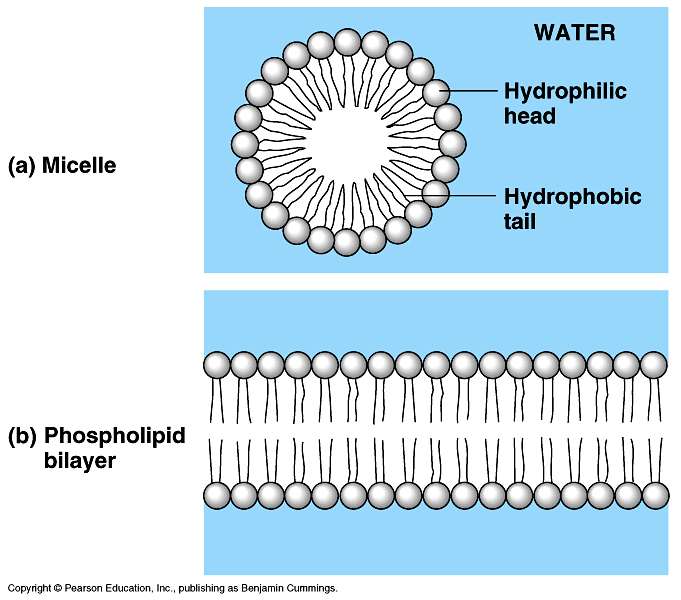 outside cell
Lipids of cell membrane
Membrane is made of phospholipids
phospholipid bilayer
phosphate
hydrophilic
lipid
hydrophobic
Phospholipids
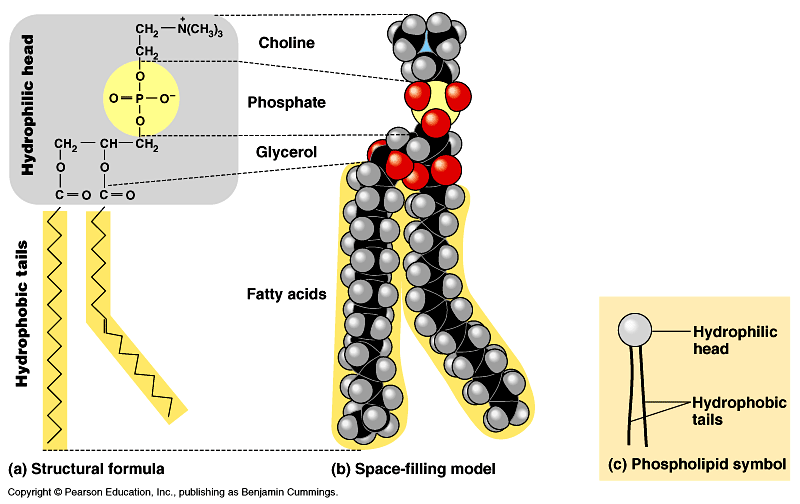 Semi-permeable membrane
Need to allow passage through the membrane 
But need to control what gets in or out
membrane needs to be semi-permeable
sugar
aa
lipid
H2O
salt
NH3
So how do you build a semi-permeable membrane?
inside cell
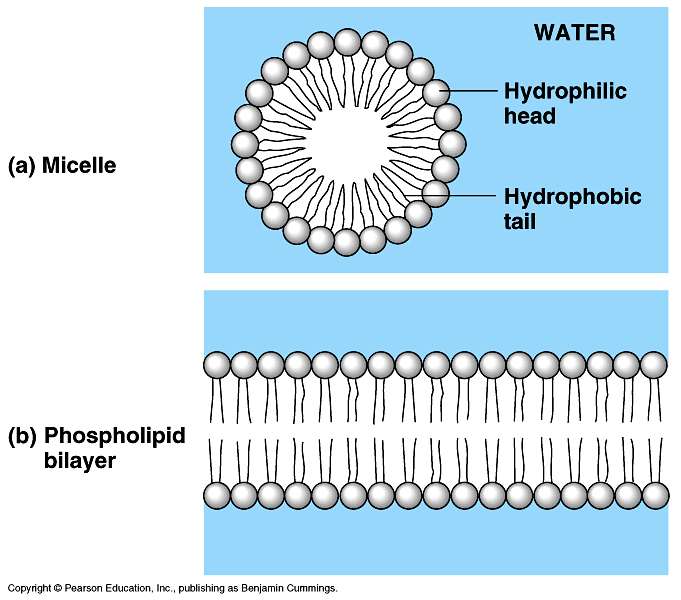 outside cell
Phospholipid bilayer
What molecules can get through directly?
fats & other lipids
can slip directly through the phospholipid cell membrane, but…

what about other stuff?
lipid
salt
NH3
sugar
aa
H2O
low

high
Simple diffusion across membrane
Which way will lipid move?
lipid
lipid
lipid
inside cell
lipid
lipid
lipid
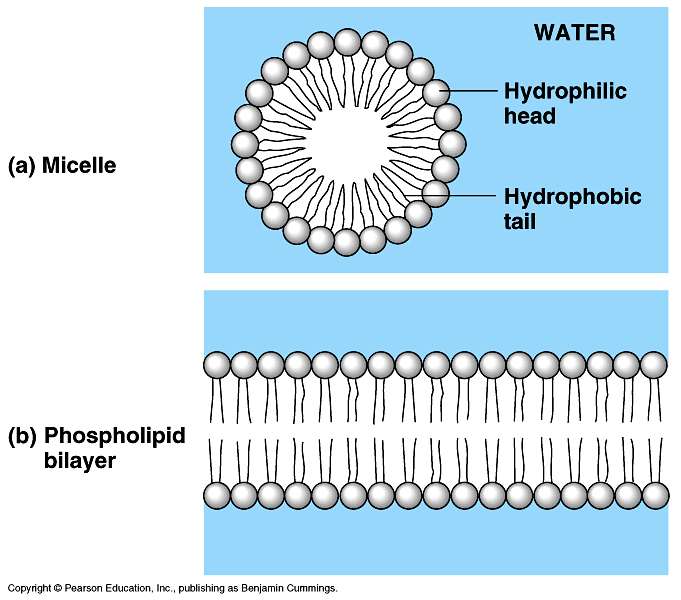 lipid
outside cell
lipid
lipid
lipid
lipid
lipid
lipid
lipid
Permeable cell membrane
Need to allow more material through
membrane needs to be permeable to… 
all materials a cell needs to bring in
all waste a cell needs excrete out
all products a cell needs to export out
inside cell
sugar
aa
H2O
lipid
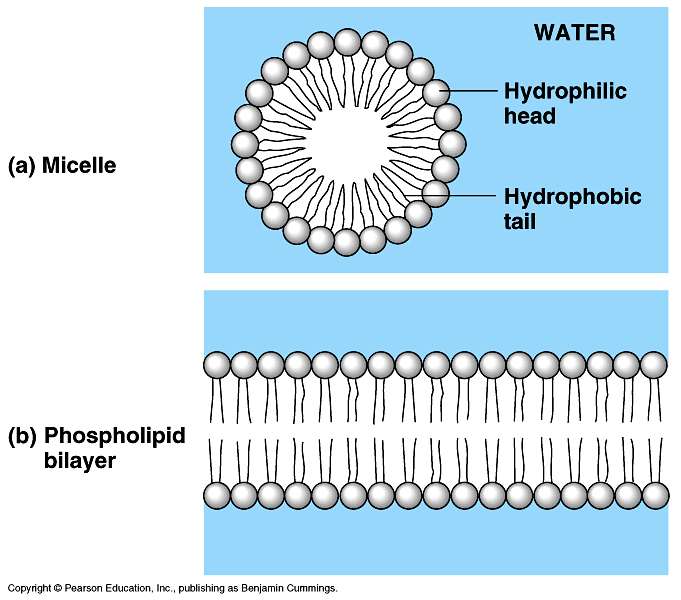 “holes”, or channels, in cell membrane allow material in & out
salt
NH3
outside cell
low

high
Diffusion through a channel
Movement from high to low
sugar
sugar
Which way will sugar move?
sugar
inside cell
sugar
sugar
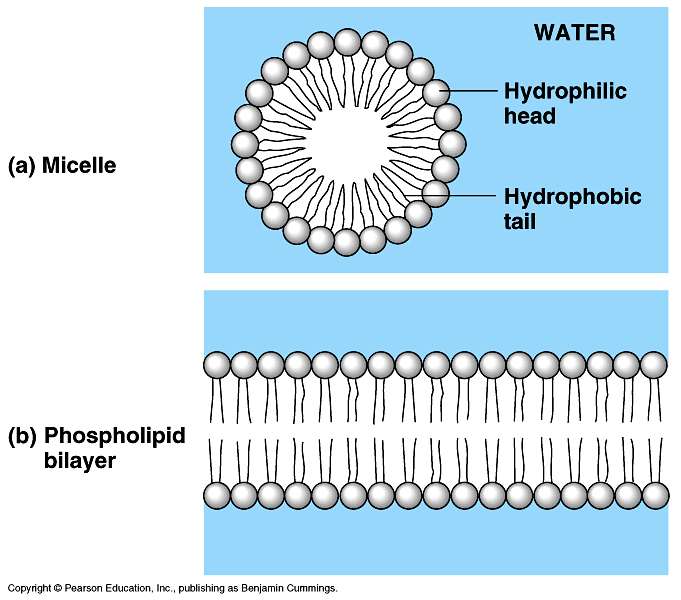 outside cell
sugar
sugar
sugar
sugar
sugar
sugar
sugar
Semi-permeable cell membrane
But the cell still needs control 
membrane needs to be semi-permeable
specific channels allow specific material in & out
inside cell
H2O
aa
sugar
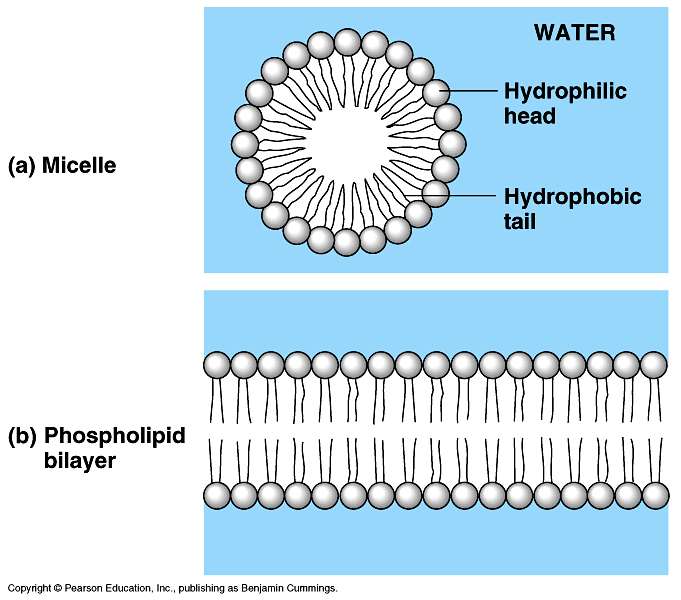 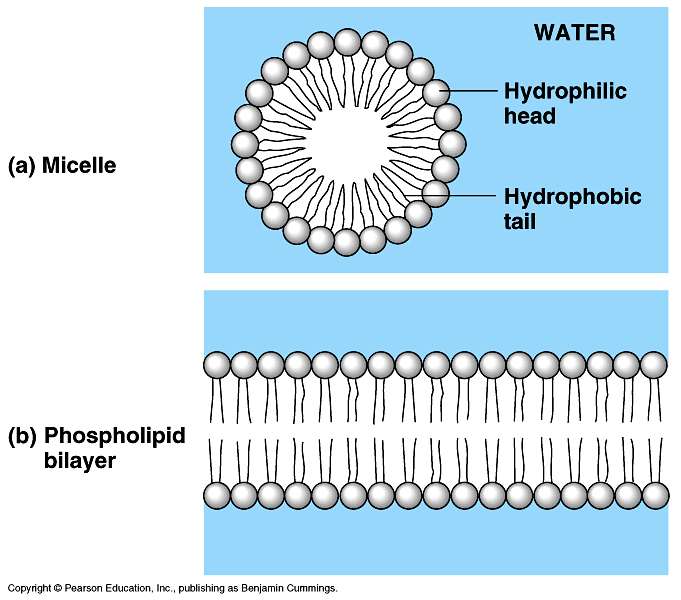 salt
outside cell
NH3
How do you build a semi-permeable cell membrane?
What molecule will sit “comfortably” in a phospholipid bilayer forming channels
bi-lipid
membrane
protein channelsin bi-lipid membrane
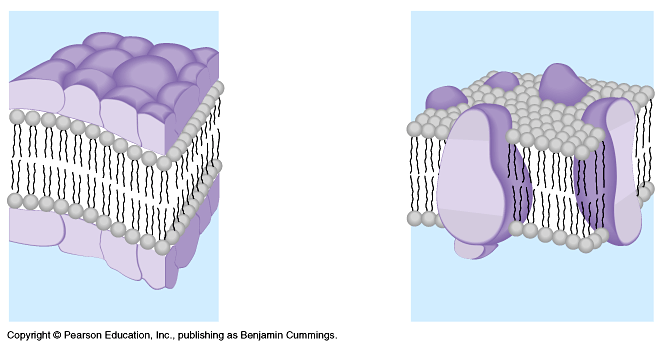 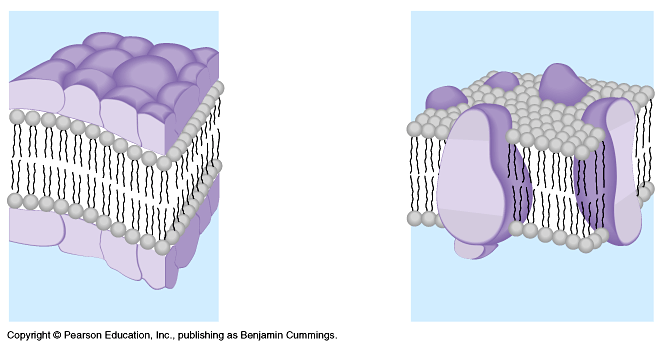 what properties does it need?
Why proteins?
Proteins are mixed molecules
hydrophobic amino acids
stick in the lipid membrane
anchors the protein in membrane
hydrophilic amino acids
stick out in the watery fluid in & around cell
specialized “receptor” for specific molecules
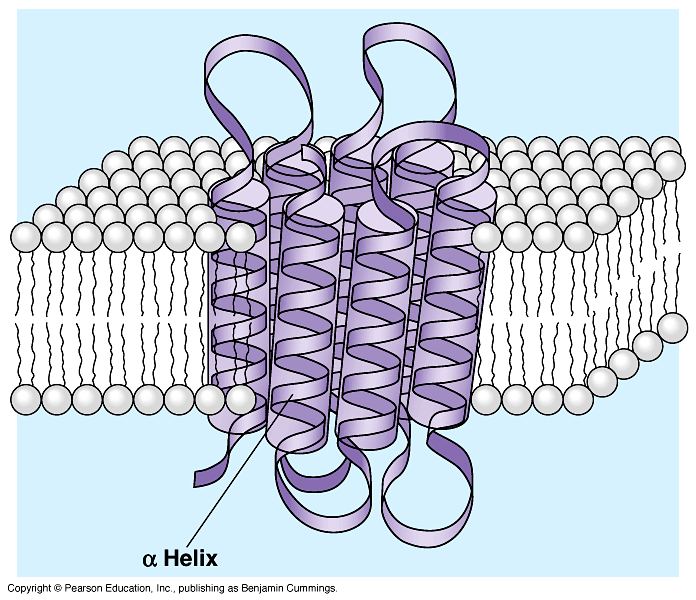 2005-2006
Facilitated Diffusion
Globular proteins act as doors in membrane
channels to move specific molecules through cell membrane
open channel = fast transport
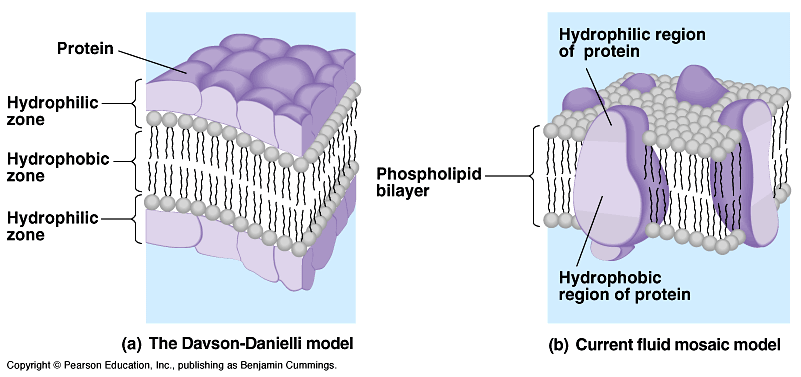 high
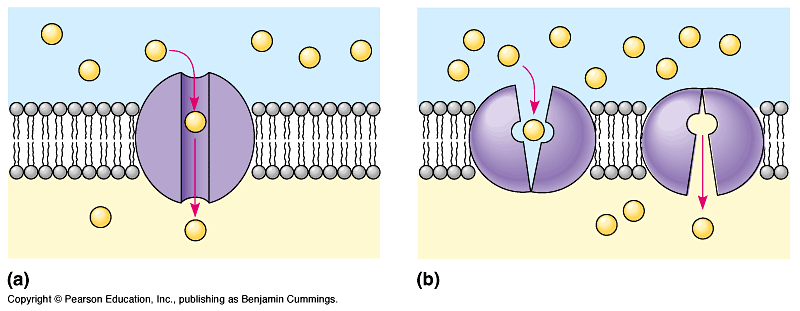 low
“The Bouncer”
[Speaker Notes: Donuts!
Each transport protein is specific as to the substances that it will translocate (move).
For example, the glucose transport protein in the liver will carry glucose from the blood to the cytoplasm, but not fructose, its structural isomer.
Some transport proteins have a hydrophilic channel that certain molecules or ions can use as a tunnel through the membrane -- simply provide corridors allowing a specific molecule or ion to cross the membrane.
These channel proteins allow fast transport.
For example, water channel proteins, aquaprorins, facilitate massive amounts of diffusion.]
Active Transport
Globular proteins act as ferry for specific molecules
shape change transports solute from one side of membrane to other  protein “pump”
“costs” energy
conformational change
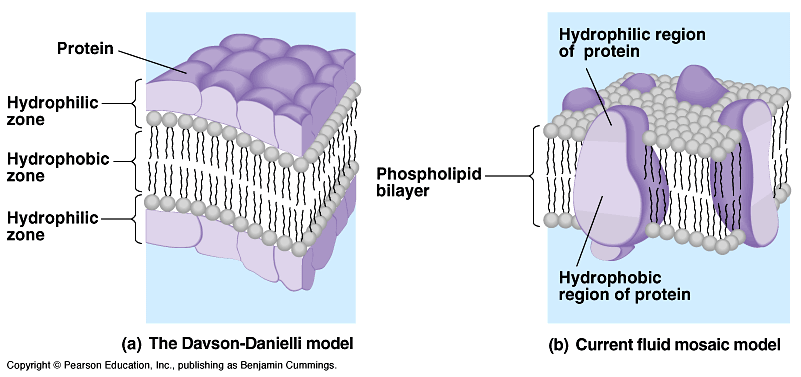 low
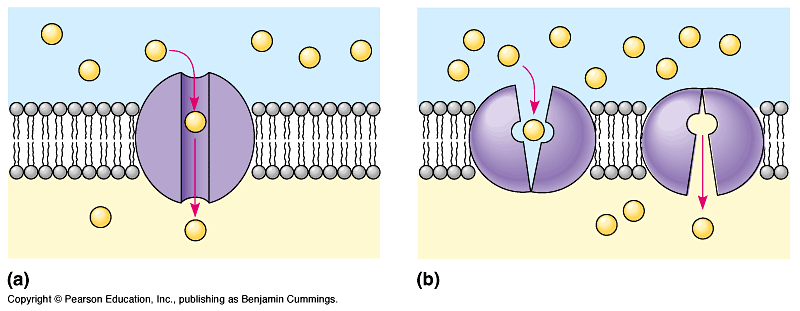 high
“The Doorman”
[Speaker Notes: Cellular Donuts!
Each transport protein is specific as to the substances that it will translocate (move).
For example, the glucose transport protein in the liver will carry glucose from the blood to the cytoplasm, but not fructose, its structural isomer.
Some transport proteins have a hydrophilic channel that certain molecules or ions can use as a tunnel through the membrane -- simply provide corridors allowing a specific molecule or ion to cross the membrane.These channel proteins allow fast transport.
For example, water channel proteins, aquaprorins, facilitate massive amounts of osmosis.
Some transport proteins do not provide channels but appear to actually translocate the solute-binding site and solute across the membrane as the protein changes shape. These shape changes could be triggered by the binding and release of the transported molecule. This is model for active transport.]
Getting through cell membrane
Passive transport
diffusion of hydrophobic (lipids) molecules
high  low concentration gradient
Facilitated transport
diffusion of hydrophilic molecules
through a protein channel
high  low concentration gradient
Active transport
diffusion against concentration gradient
low  high
uses a protein pump
requires ATP
Facilitated diffusion
Move from HIGH to LOW concentration through a protein channel
passive transport
no energy needed
facilitated = with help
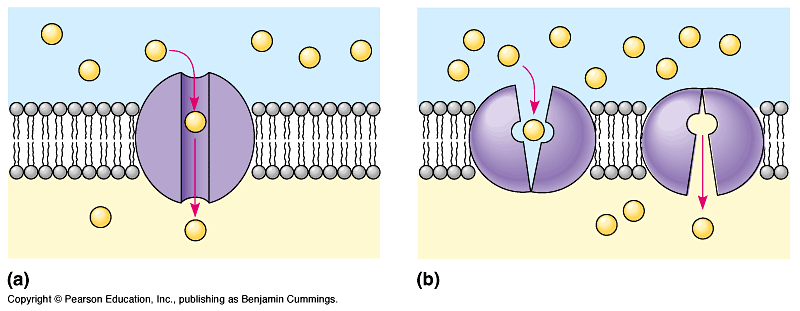 2005-2006
Gated channels
Some channel proteins open only in presence of stimulus (signal)
stimulus usually different from transported molecule
ex: ion-gated channelswhen neurotransmitters bind to a specific gated channels on a neuron, these channels open = allows Na+ ions to enter nerve cell
ex: voltage-gated channelschange in electrical charge across nerve cell membrane opens Na+ & K+ channels
[Speaker Notes: When the neurotransmitters are not present, the channels are closed.]
Active transport
Cells may need molecules to move against concentration situation
need to pump against concentration
protein pump
requires energy
ATP
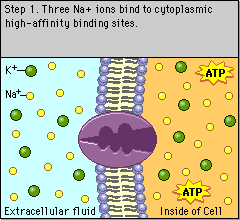 Na+/K+ pump in nerve cell membranes
2005-2006
[Speaker Notes: Plants have nitrate & phosphate pumps in their roots.
Why?
Nitrate for amino acids
Phosphate for DNA & membranes

Not coincidentally these are the main constituents of fertilizer.]
Active transport
Many models & mechanisms
Na K pump: Transmembrane protein that  pumps sodium out of the cell and potassium in.
using ATP
using ATP
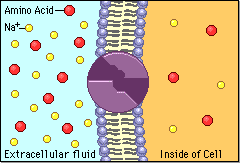 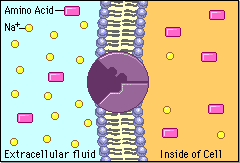 [Speaker Notes: Plants: nitrate & phosphate pumps in roots.
Why?
Nitrate for amino acids
Phosphate for DNA & membranes
Not coincidentally these are the main constituents of fertilizer
Supplying these nutrients to plants
Replenishing the soil since plants are depleting it]
Transport summary
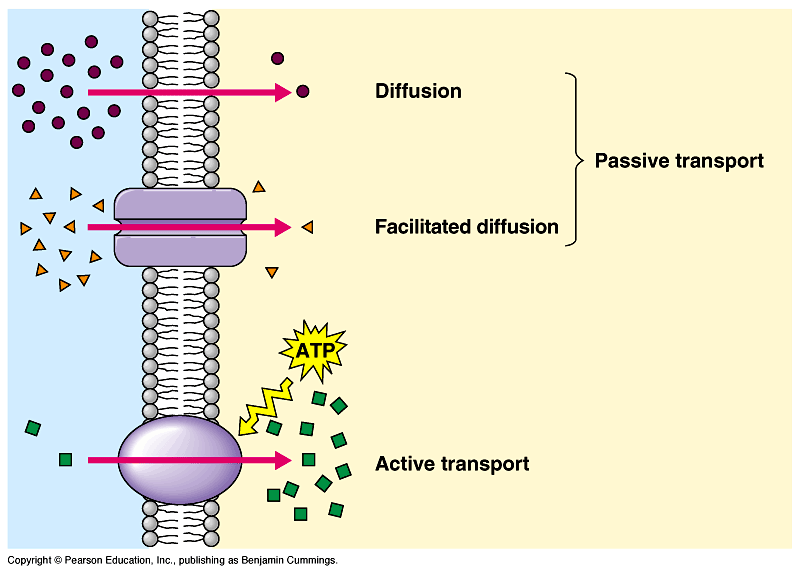 2005-2006
How about large molecules?
Moving large molecules into & out of cell
through vesicles & vacuoles
endocytosis
phagocytosis = “cellular eating”
pinocytosis = “cellular drinking”
receptor-mediated endocytosis
exocytosis
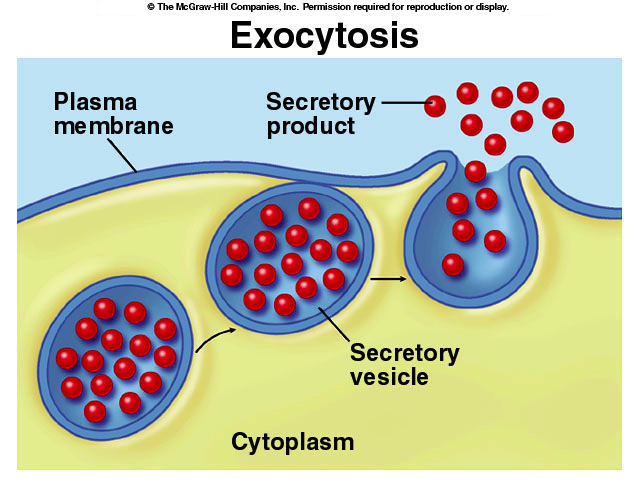 exocytosis
2005-2006
Endocytosis
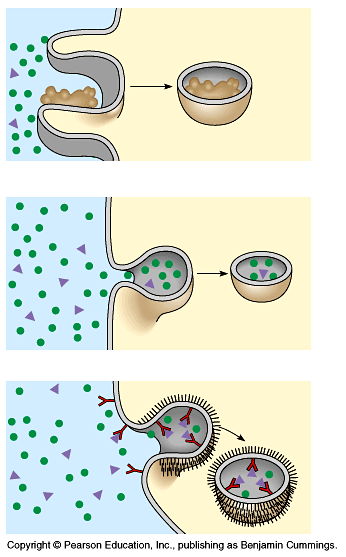 fuse with lysosome for digestion
phagocytosis
non-specificprocess
pinocytosis
triggered byligand signal
receptor-mediated endocytosis
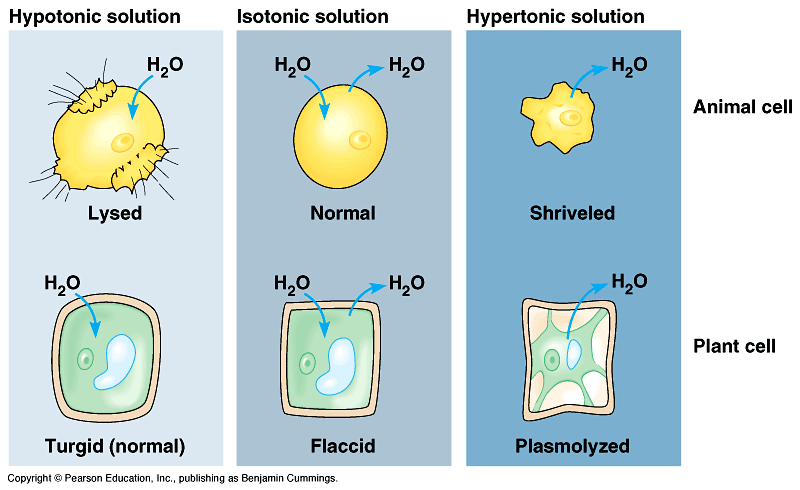 The Special Case of WaterMovement of water across the cell membrane
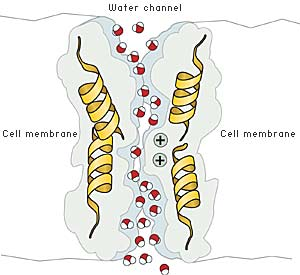 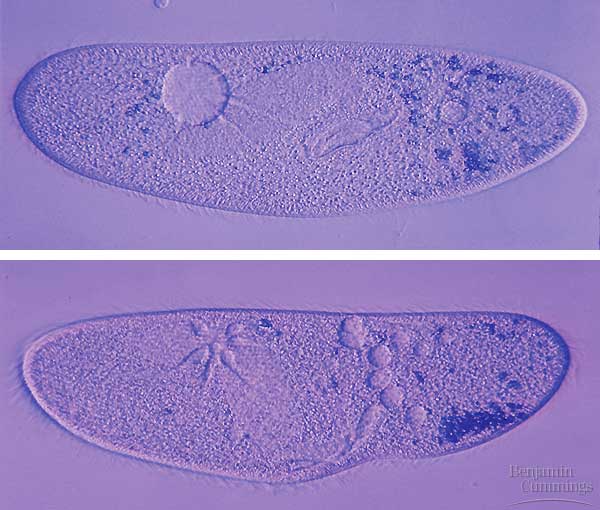 2005-2006
Osmosis is diffusion of water
Water is very important, so we talk about water separately
Diffusion of water from high concentration of water to low concentration of water
across a semi-permeable membrane
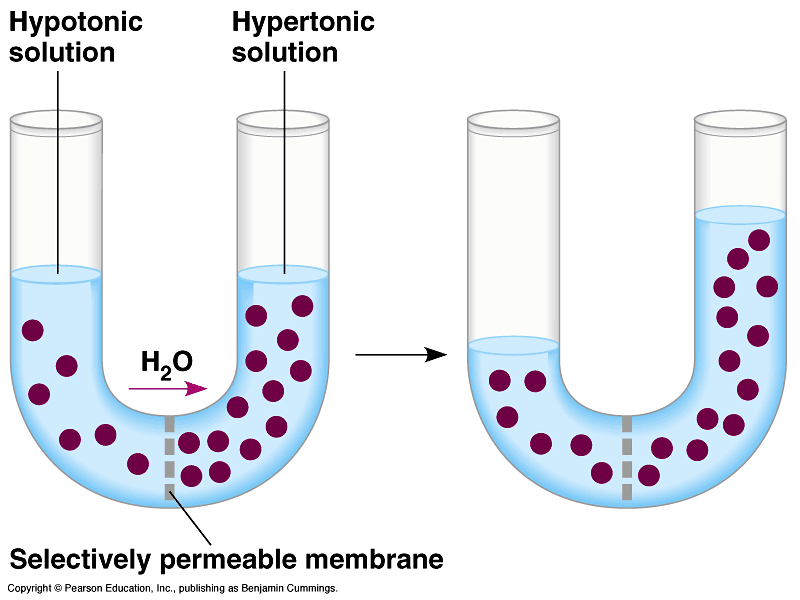 2005-2006
hypotonic
hypertonic
Concentration of water
Direction of osmosis is determined by comparing total solute concentrations
Hypertonic - more solute, less water
Hypotonic - less solute, more water
Isotonic - equal solute, equal water
water
net movement of water
Managing water balance
Cell survival depends on balancing water uptake & loss
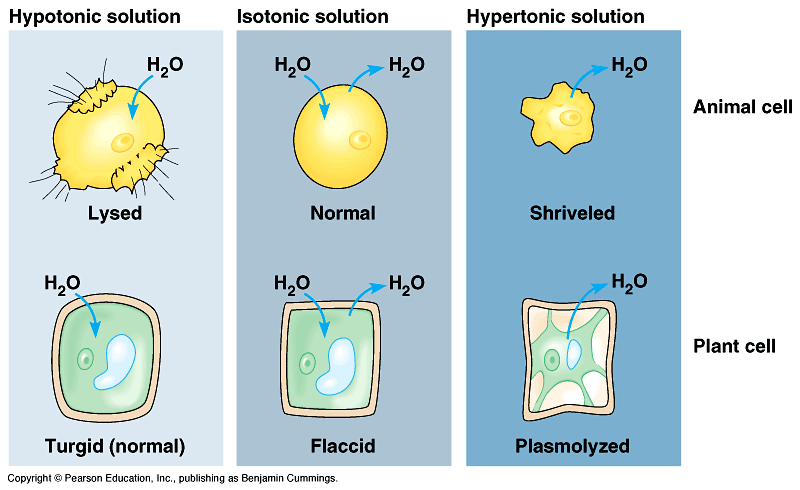 freshwater
balanced
saltwater
Managing water balance
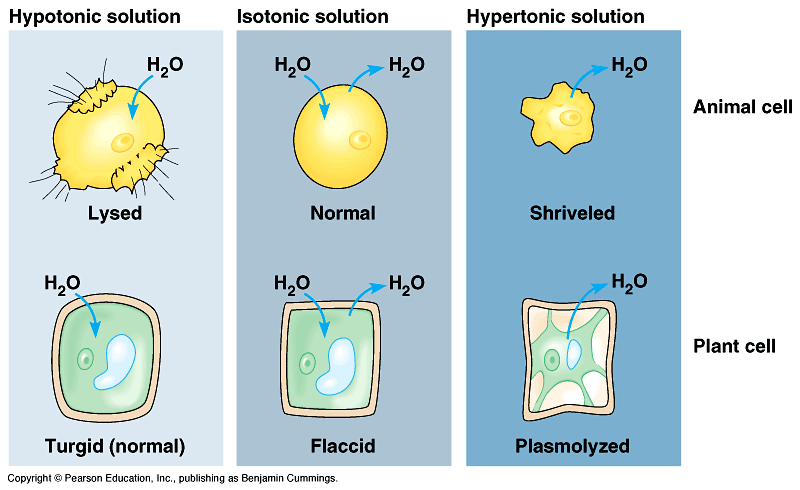 Isotonic
animal cell immersed in isotonic solution
blood cells in blood
no net movement of water across plasma membrane
water flows across membrane, at same rate in both directions
volume of cell is stable
Managing water balance
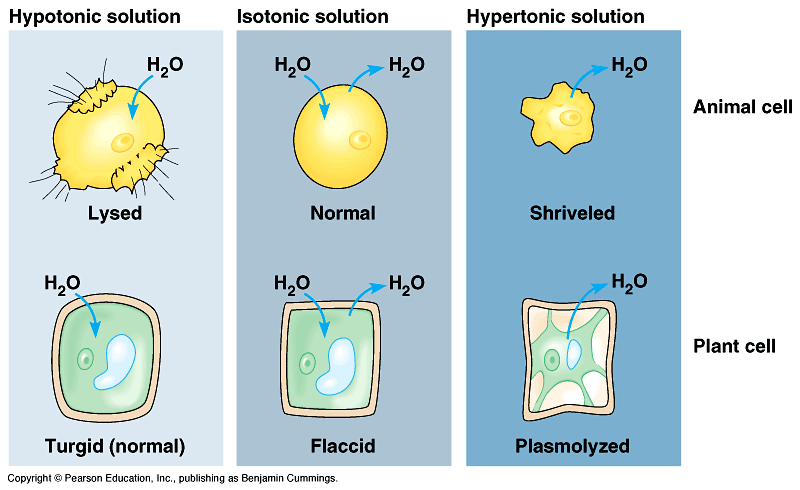 Hypotonic
animal cell in hypotonic solution will gain water, swell & burst
Paramecium vs. pond water
Paramecium is hypertonic
H2O continually enters cell
to solve problem, specialized organelle, contractile vacuole
pumps H2O out of cell = ATP
plant cell
turgid
Water regulation
Contractile vacuole in Paramecium
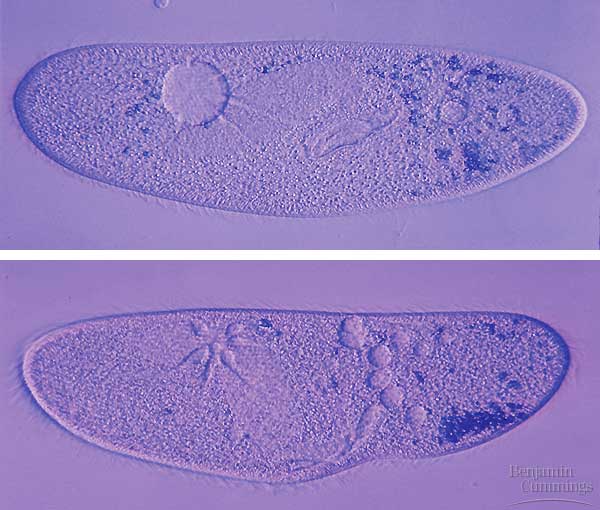 Managing water balance
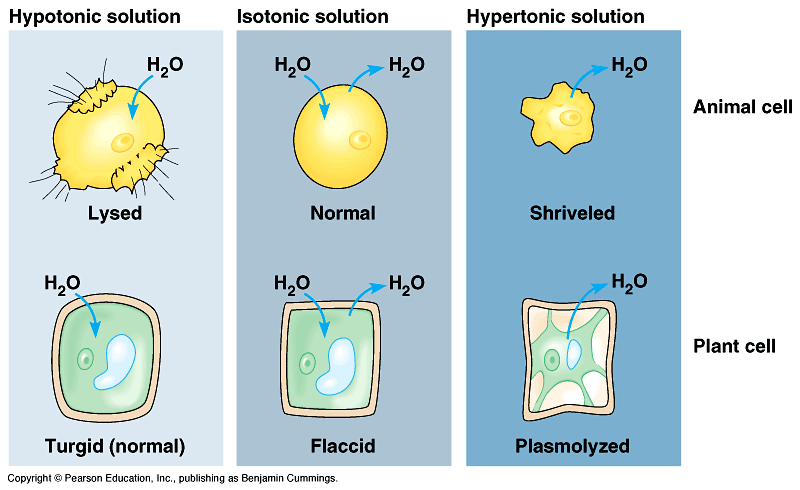 Hypertonic
animal cell in hypertonic solution will loose water, shrivel & probably die
salt water organisms are hypotonic compared to their environment
they have to take up water & pump out salt
plant cells
plasmolysis = wilt
Water Potential
Water potential is the measure of potential energy and describes the eagerness of water to flow from an high water potential to an area of low water potential. 
It is affected by two factors: pressure potential and solute potential. The equation for solute (or osmotic) potential is:
2005-2006
1991 | 2003
Aquaporins
Special transport proteins in which water moves rapidly into & out of cells
evidence that there were water channels
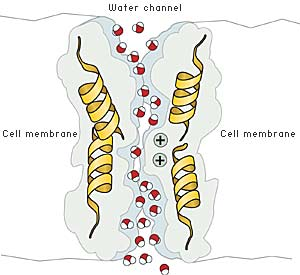 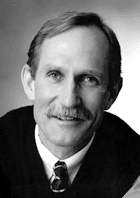 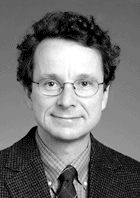 Peter Agre
John Hopkins
Roderick MacKinnon
Rockefeller
More than just a barrier…
Expanding our view of cell membrane beyond just a phospholipid bilayer barrier
phospholipids plus…
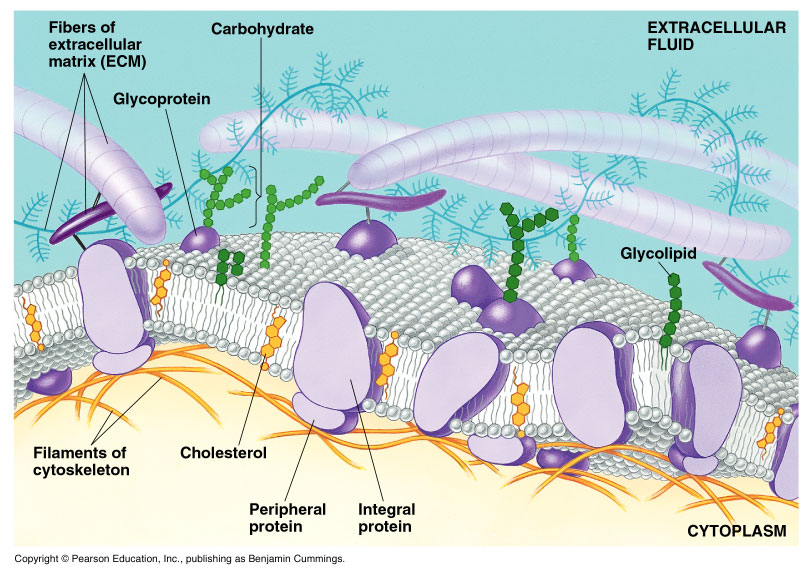 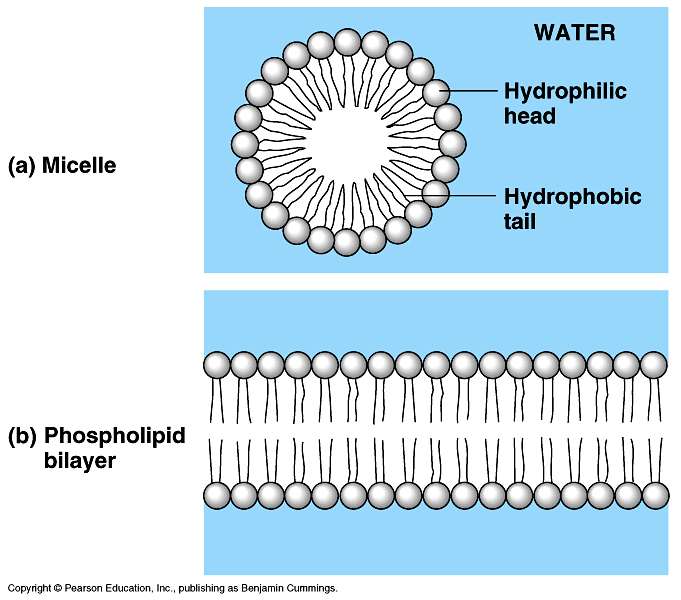 2005-2006
Fluid Mosaic Model
In 1972, S.J. Singer & G. Nicolson proposed that membrane proteins are inserted into the phospholipid bilayer
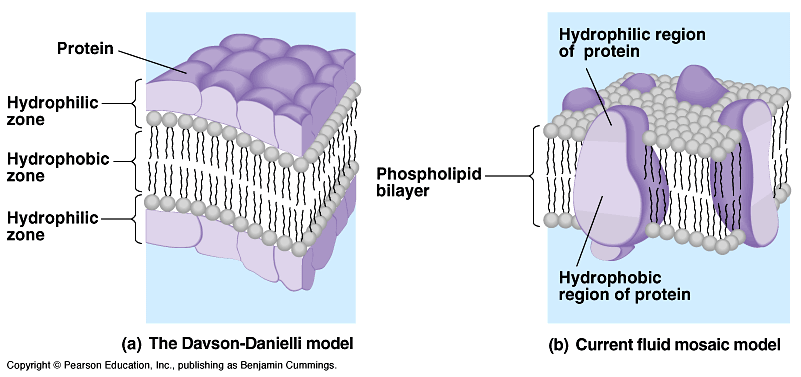 A membrane is a collage of different proteins embedded in the fluid matrix of the lipid bilayer
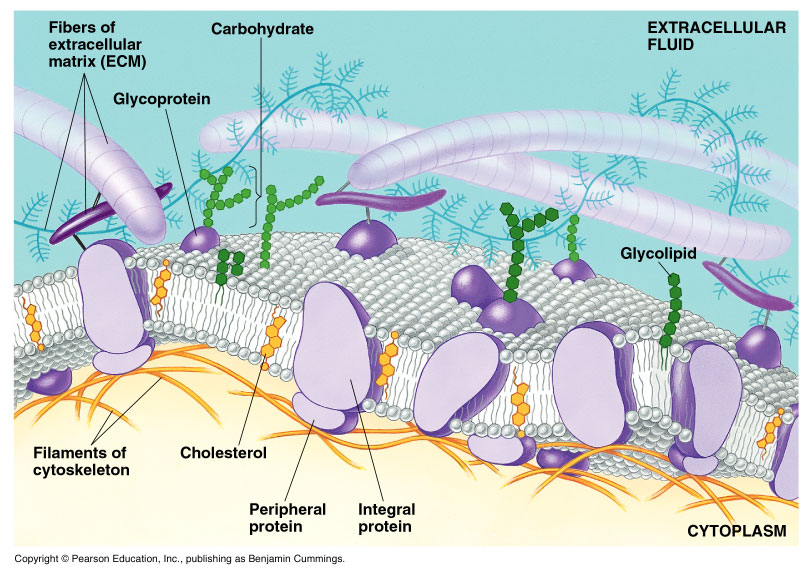 2005-2006
[Speaker Notes: The carbohydrates are not inserted into the membrane -- they are too hydrophilic for that. They are attached to embedded proteins -- glycoproteins.]
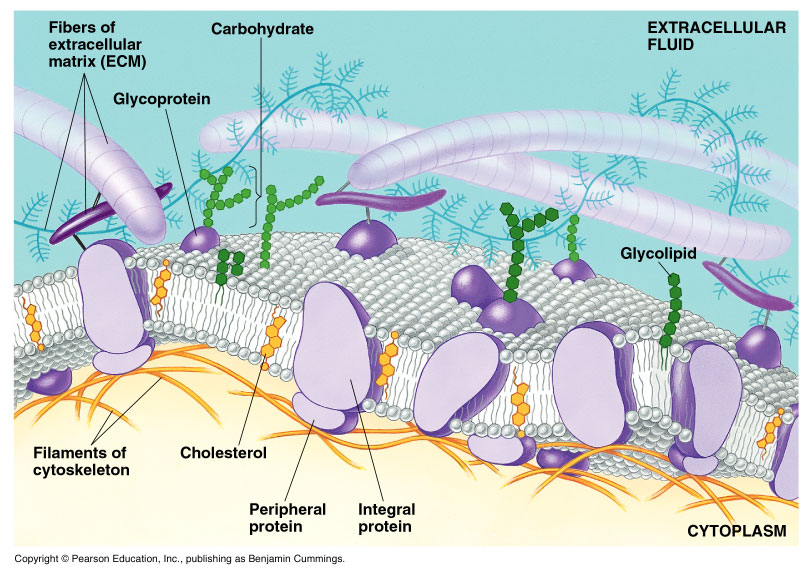 Membrane Proteins
Proteins determine most of membrane’s specific functions
cell membrane & organelle membranes each have unique collections of proteins
Membrane proteins:
peripheral proteins = loosely bound to surface of membrane
integral proteins = penetrate into lipid bilayer, often completely spanning the membrane = transmembrane protein
Ligands (signaling molecules)
2005-2006
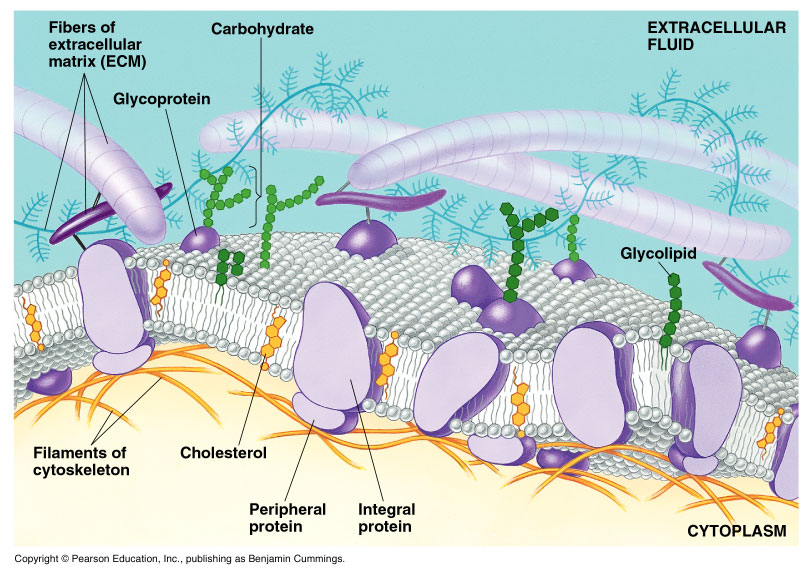 Membrane Carbohydrates
Play a key role in cell-cell recognition
ability of a cell to distinguish neighboring cells from another
important in organ & tissue development
basis for rejection of foreign cells by immune system
2005-2006
[Speaker Notes: The four human blood groups (A, B, AB, and O) differ in the external carbohydrates on red blood cells.]
Membranes provide a variety of cell functions
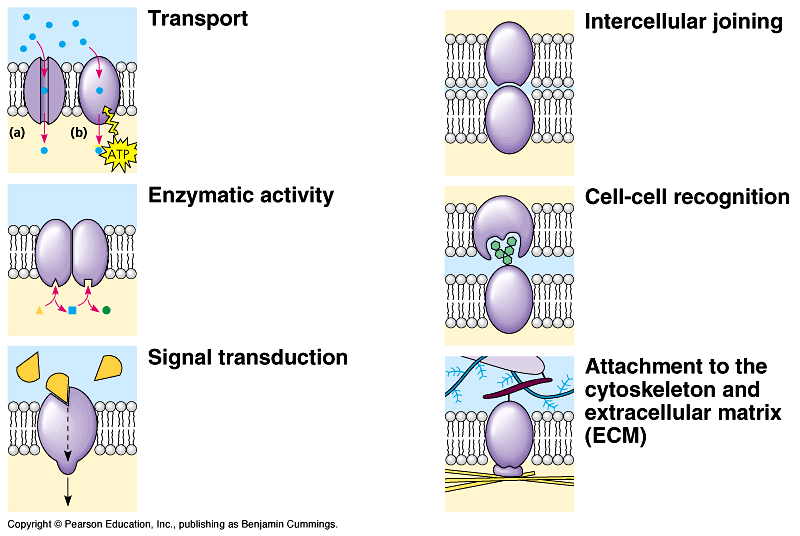 [Speaker Notes: Signal transduction  - transmitting a signal from outside the cell to the cell nucleus, like receiving a hormone which triggers a receptor on the inside of the cell that then signals to the nucleus that a protein must be made.]
A membrane is a collage of different proteins embedded in the fluid matrix of the lipid bilayer
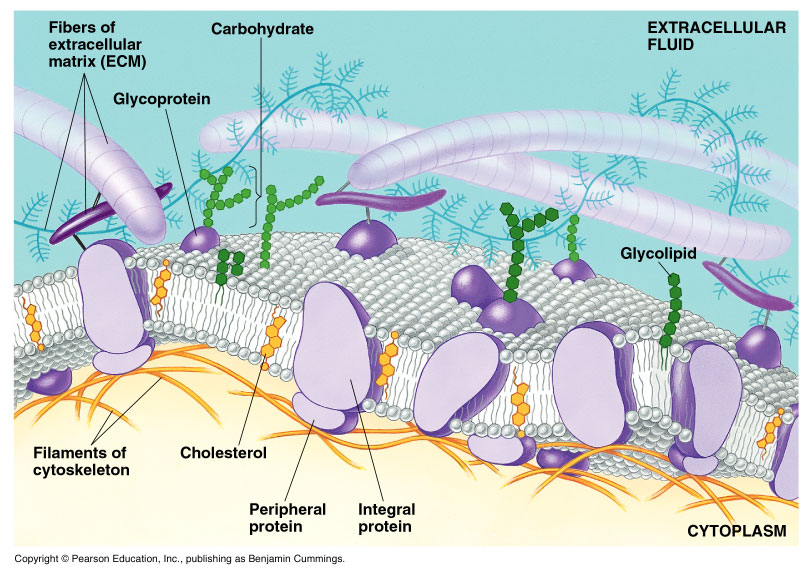 2004-20
[Speaker Notes: The carbohydrates are not inserted into the membrane -- they are too hydrophilic for that. They are attached to embedded proteins -- glycoproteins.]
Any Questions??
Fluid Mosaic Model
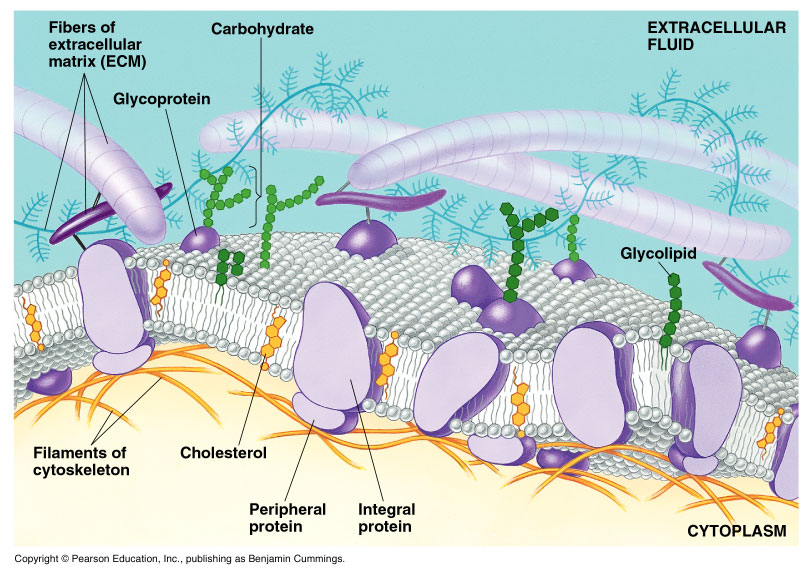 2005-2006